Representación Judicial de Niños, Niñas y Adolescentes, Personas Mayores y Discapacitados en Tribunales de Familia. Ley 21.013 sobre Delito de Maltrato corporal relevante y protección de personas en “situación especial”.
Ricardo pérez de arce m.
TEMAS
1.- PROCESO DE ESPECIFICACIÓN DE DERECHOS DE “PERSONAS VULNERABLES”.

2.- SITUACIÓN DE NORMAS SOBRE TUTELA DE “PERSONAS VULNERABLES” EN LA MATERIA DE FAMILIA.

3.- NECESIDAD DE ADECUAR NORMAS SOBRE REPRESENTACIÓN.

4.- REPRESENTACIÓN DE LA PERSONA DECLARADA EN INTERDICCIÓN: INSUFICIENCIA DE LA REGULACIÓN CIVIL.
1.- PROCESO DE ESPECIFICACIÓN DE DERECHOS DE “PERSONAS VULNERABLES”
A.- TENDENCIA HACIA LA DECLARACIÓN ESPECÍFICA DE DERECHOS FUNDAMENTALES EN GRUPOS VULNERABLES SEGÚN DOS FACTORES:
- Edad: Niños, niñas y adolescentes; Personas Mayores.
- Discapacidad: Diferentes grados y situaciones.
1.- PROCESO DE ESPECIFICACIÓN DE DERECHOS DE “PERSONAS VULNERABLES”
B.- ESTADO DE LA REGULACIÓN DE LOS DERECHOS DE ESTOS GRUPOS VULNERABLES EN CHILE AL AÑO 2005 EN QUE SE CREAN LOS TRIBUNALES DE FAMILIA:
	- Publicación en el Diario Oficial de la Convención sobre los Derechos del Niño: 27 de 	Septiembre de 1990. (Dcto. MINREL N°830).
	- Publicación de la Ley 19.968 que crea los Tribunales de Familia: 30 de Agosto de 2004.
- Hasta esa fecha, sólo existe como población vulnerable con derechos específicos: de Niños, Niñas y Adolescentes.
	- Si bien es cierto, la ley 20.066 (y la derogada 19325), establecen como sujetos de la V.I.F. a 	los “Discapacitados”, regulan principalmente el fenómeno de la violencia de género. 	(Especialmente antes de 2010).
	- Existencia de únicos procedimientos TUTELARES de Protección (niños) y VIF.
1.- PROCESO DE ESPECIFICACIÓN DE DERECHOS DE “PERSONAS VULNERABLES”
C.- INCORPORACIÓN AL ORDENAMIENTO JURÍDICO CHILENO DE LAS CONVENCIONES DE DISCAPACIDAD Y ADULTO MAYOR.
	- Publicación en el Diario Oficial de la Convención de las Naciones Unidas sobre los 	Derechos de las Personas con Discapacidad y su protocolo facultativo: 17 de septiembre 	de 2008.
	- Publicación en el Diario Oficial de la Ley 20.427, incorpora figuras específicas de 	maltrato a Adulto Mayor en la V.I.F. (Abuso de vivienda): 18 de marzo de 2010.
	- Promulgación de la Convención Interamericana sobre la Protección de los Derechos 	Humanos de las Personas Mayores: Año 2017. Pendiente publicación.
1.- PROCESO DE ESPECIFICACIÓN DE DERECHOS DE “PERSONAS VULNERABLES”
D.- TRÁNSITO DESDE LA CATEGORÍA DE PROTECCIÓN «INCAPAZ» HACIA LA CATEGORÍA DE «GRUPO VULNERABLE».
Ley 21.013 (6 de junio de 2017): Otorga un concepto unificado de personas vulnerables que denomina “Personas en Situación Especial”. En todo el texto frente a cada disposición, se iguala el tratamiento dispuesto por la ley a “menores de dieciocho años de edad, adultos mayores o personas en situación de discapacidad”.
	Esta ley reconoce la existencia de grupos de personas «vulnerables», superando el paradigma de la incapacidad como factor de protección.
	Pese a lo anterior, el establecimiento de estas categorías no ha tenido un desarrollo armónico que les provea de medios materiales y procesales para conseguir una tutela efectiva de derechos, por ejemplo en materia de representación y Debido Proceso.
2.- Situación de normas sobre tutela de “personas vulnerables” en la materia de familia
A.- LEY 21.013 ESTABLECE EL CONCEPTO DE “PERSONAS EN SITUACIÓN ESPECIAL”, QUE REFIERE A “MENORES DE DIECIOCHO AÑOS DE EDAD, ADULTOS MAYORES O PERSONAS EN SITUACIÓN DE DISCAPACIDAD”.
	- Inhabilitación para cargos, empleos, oficios o profesiones de estrecha relación con 	personas 	vulnerables.
	- Establecimiento de tipo penal de maltrato corporal relevante al mismo grupo, tanto en 	forma activa como también dejando de impedirlo teniendo deber de hacerlo.
	- Establecimiento de un tipo penal de maltrato sicológico: someter a la persona vulnerable a 	un “trato degradante, menoscabando gravemente su dignidad.
	- También se establecen penas accesorias de carácter terapéutico: Intención de restaurar un 	sistema familiar o entorno de cuidado disfuncional.
2.- Situación de normas sobre tutela de “personas vulnerables” en la materia de familia
B.- LEY 19.968 DE TRIBUNALES DE FAMILIA: ESTABLECE UNA MEDIDA CAUTELAR EN LA QUE EL FACTOR DE VULNERABILIDAD, ADEMÁS DE LA INCAPACIDAD, ES LA DISCAPACIDAD.
	- Ley 19.968, Art. 92 n° 8 “Establecer medidas de protección para adultos mayores o 	personas afectadas por alguna incapacidad o discapacidad”.
C.- Ley 20.066 DE VIOLENCIA INTRAFAMILIAR: ESTABLECE FACTORES DE PRESUNCIÓN DE RIESGO DE PERSONAS “CON DISCAPACIDAD O DE CONDICIÓN VULNERABLE, ADEMÁS DE FIGURA ESPECIAL DE ABUSO DE VIVIENDA.
	“Además, el tribunal cautelará especialmente los casos en que la víctima esté embarazada, se trate de una persona con discapacidad o tenga una condición que la haga vulnerable. Se considerará especialmente como situación de riesgo inminente el hecho de que un adulto mayor, dueño o poseedor, a cualquier título, de un inmueble que ocupa para residir, sea expulsado de él, relegado a sectores secundarios o se le restrinja o limite su desplazamiento al interior de ese bien raíz, por algunos de los parientes señalados en el artículo 5º”.
3.- Necesidad de adecuar normas sobre representación
A.- REPRESENTACIÓN DE PERSONAS VULNERABLES EN PROCEDIMIENTOS JUDICIALES.

Tres situaciones:

i. Posibilidad suficiente de acceder a servicios jurídicos comunes.
ii. Capacidad legal de suscribir mandato judicial, pero imposibilidad o grave dificultad en el hecho para hacerlo.
iii. Incapacidad por edad o por algún grado de discapacidad.
3.- Necesidad de adecuar normas sobre representación
i. Posibilidad suficiente de acceder a servicios jurídicos comunes.

- Necesidad de adecuar los mecanismos de focalización a las particularidades de los grupos vulnerables (No es indispensable su fijación por ley).
- Necesidad de profesionales especializados en él área de las personas vulnerables (No es un problema de ley).
3.- Necesidad de adecuar normas sobre representación
ii. Capacidad legal de suscribir mandato judicial, pero grave dificultad en el hecho para hacerlo.

- Inexistencia de institución que tenga la capacidad de otorgar atención jurídica domiciliaria con la posibilidad de recurrir a la fuerza pública si es necesario.

- Nombramiento de curador ad litem: No procede en vista de la capacidad del representado.
3.- Necesidad de adecuar normas sobre representación
iii. Incapacidad por edad o por algún grado de discapacidad.

-  Artículo 19.- Representación. En todos los asuntos de competencia de los juzgados de familia en que aparezcan involucrados intereses de niños, niñas, adolescentes, o incapaces, el juez deberá velar porque éstos se encuentren debidamente representados.
     El juez designará a un abogado perteneciente a la respectiva Corporación de Asistencia Judicial o a cualquier institución pública o privada que se dedique a la defensa, promoción o protección de sus derechos, en los casos en que carezcan de representante legal o cuando, por motivos fundados, el juez estime que sus intereses son independientes o contradictorios con los de aquél a quien corresponda legalmente su representación.
      La persona así designada será el curador ad litem del niño, niña, adolescente o incapaz, por el solo ministerio de la ley, y su representación se extenderá a todas las actuaciones judiciales, incluyendo el ejercicio de la acción penal prevista como un derecho de la víctima en el artículo 109 letra b) del Código Procesal Penal.
3.- Necesidad de adecuar normas sobre representación
iii. Incapacidad por edad o por algún grado de discapacidad.

- Dificultad: Insuficiente institucionalidad que garantice la participación de abogados curadores ad litem, la que es cubierta por la C.A.J., y entidades privadas que colaboran (fundaciones, Clínicas Jurídicas de universidades).
- Dificultad: No existe definición sobre las funciones del curador ad litem, produciéndose diversas exigencias según distintos criterios.
4.- Representación de la persona declarada en interdicción: Insuficiencia de la regulación civil
A- EL SISTEMA DE GUARDAS DE LA PERSONA INCAPAZ TIENE SERIAS DIFICULTADES DESDE EL PUNTO DE VISTA DE LOS DERECHOS FUNDAMENTALES.
- No se respeta el principio de autonomía al privársele completamente de la administración de su patrimonio sin consideración de su situación particular de autonomía e independencia.

- La falta de regulación sobre el cuidado personal de la persona incapaz, otorga facultades omnímodas al curador sobre su representado. El curador civil nombrado no debería sustituir la voluntad de su representado en situaciones de carácter personal como es la elección del lugar y personas con quien vivir (cuando esta elección es posible), o el desarrollo de vínculos afectivos.
CASO
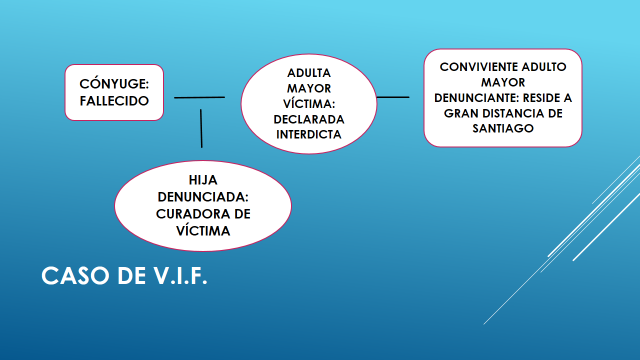 CASO DE V.I.F.
LA CURADORA, INVOCANDO SUS FACULTADES COMO TAL, DECIDIÓ EL LUGAR DE RESIDENCIA DE LA ADULTA MAYOR, Y TAMBIÉN LAS PERSONAS CON QUIEN PODÍA RELACIONARSE EN RAZÓN DE SU ESTIMACIÓN DE LO QUE ERA CONVENIENTE.
¿HASTA DONDE LLEGA LAS FACULTADES SOBRE LA PERSONA DEL INTERDICTO?
¿CÓMO SE ADMINISTRAN LAS SITUACIONES QUE EXCEDAN LAS FACULTADES DEL CURADOR?
CASO DE V.I.F.: PARTICULARIDADES DEL POCESO
DESIGNACIÓN DE CURADOR AD LITEM.
ORDEN DEL JUEZ PARA PERMITIR AL CURADOR INGRESAR AL E.L.E.A.M. DONDE SE ENCONTRABA LA ADULTA MAYOR, Y ORDEN DE EMITIR INFORME.
IMPOSIBILIDAD DE OBTENER MEDIOS DE PRUEBA POR PARTE DE LA VÍCTIMA.
CASO DE V.I.F.: CÓMO SE RESOLVIÓ
ACUERDO: PERMISO PARA QUE EL DENUNCIANTE VISITE A LA VÍCVTIMA EN UNA FRECUENCIA SATISFACTORIA.
ACEPTACIÓN DEL DENUNCIANTE DE QUE LA VÍCTIMA RESIDA EN EL LUGAR ELEGIDO POR LA CURADORA/DENUNCIADA.

PROCESALMENTE: LA DENUNCIA DEBIÓ RECHAZARSE…